Optimization-based keyboard design
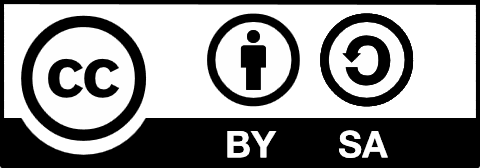 Daniel Buschek
1
Learning Goals
Combinatorial optimization as a UI design approach
Components of optimization
Example optimizer and application results
Daniel Buschek
Intelligent Text Entry
2
Motivation: Fast typing without errors
Are some layouts better than others?
If so, how do we find the best one?
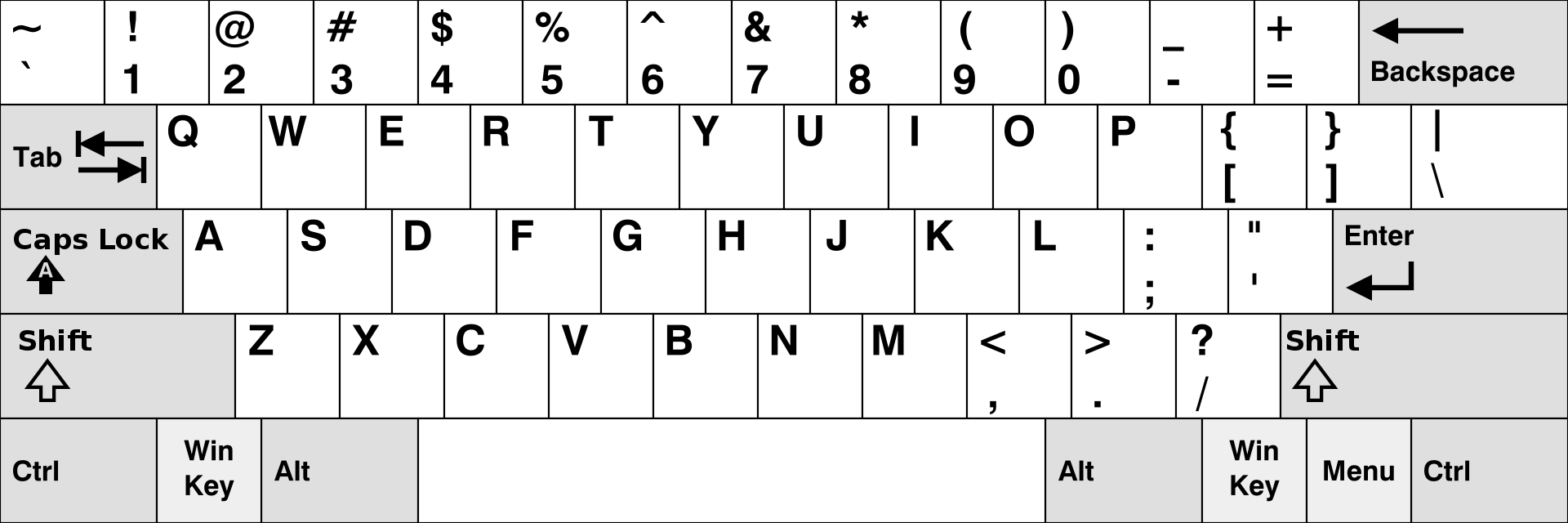 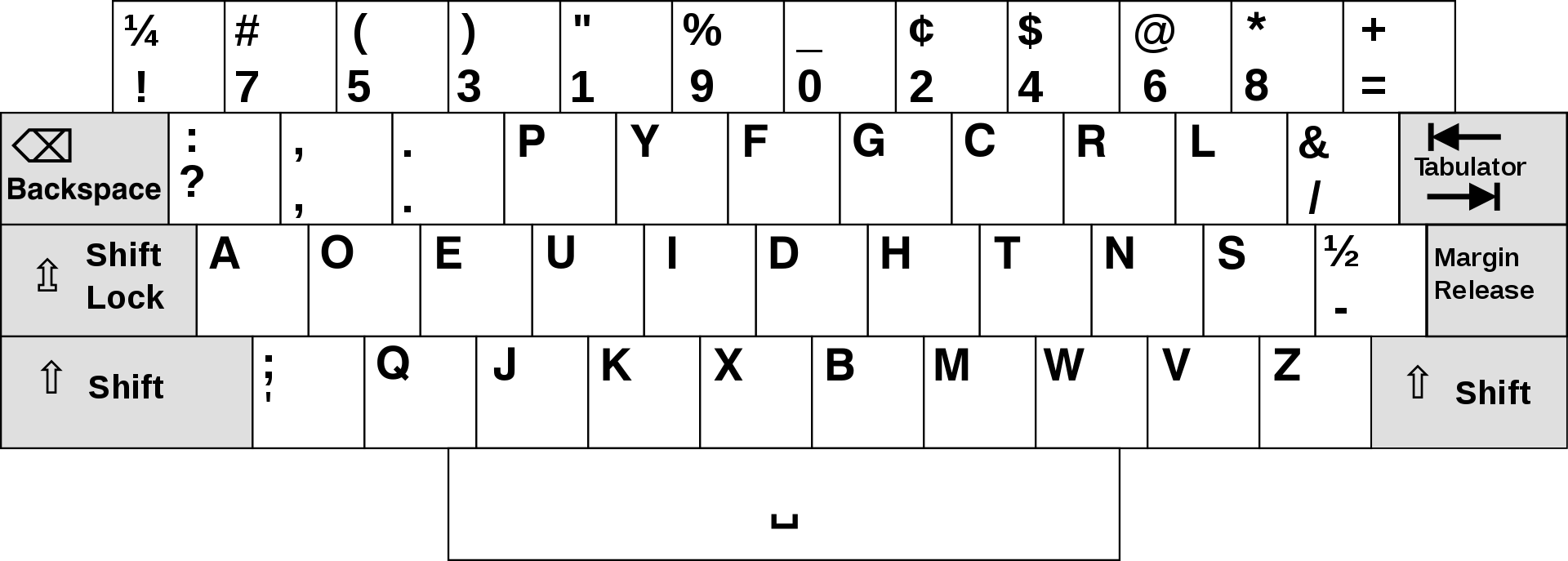 QWERTY, by Christopher Sholes, 1873
Dvorak, by August Dvorak, 1936
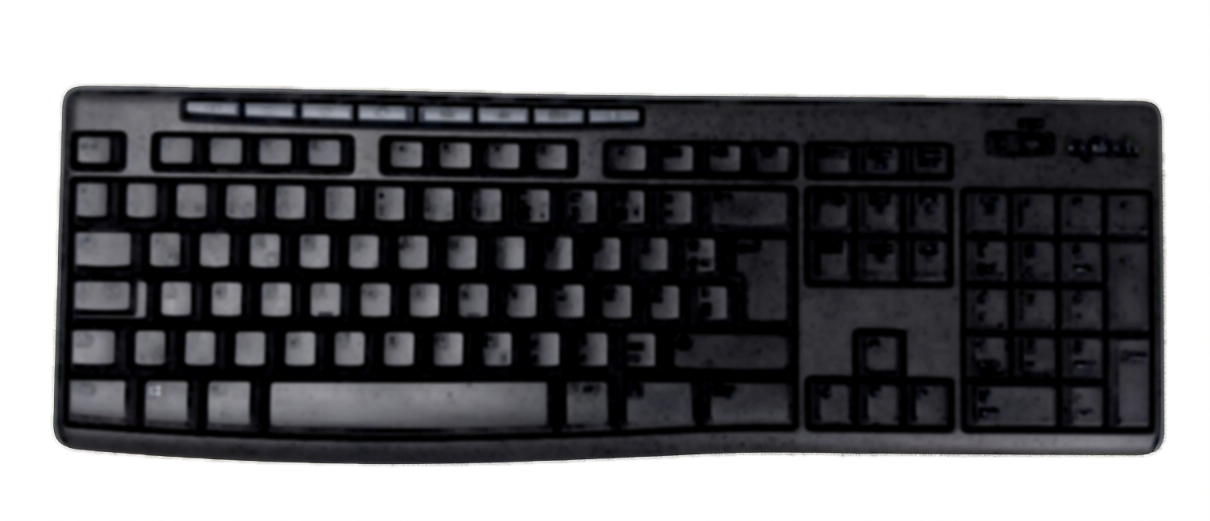 By: https://commons.wikimedia.org/wiki/File:KB_United_States.svg, https://commons.wikimedia.org/wiki/File:KB_United_States_Dvorak.svg
Daniel Buschek
Intelligent Text Entry
3
Key Assignment Problem
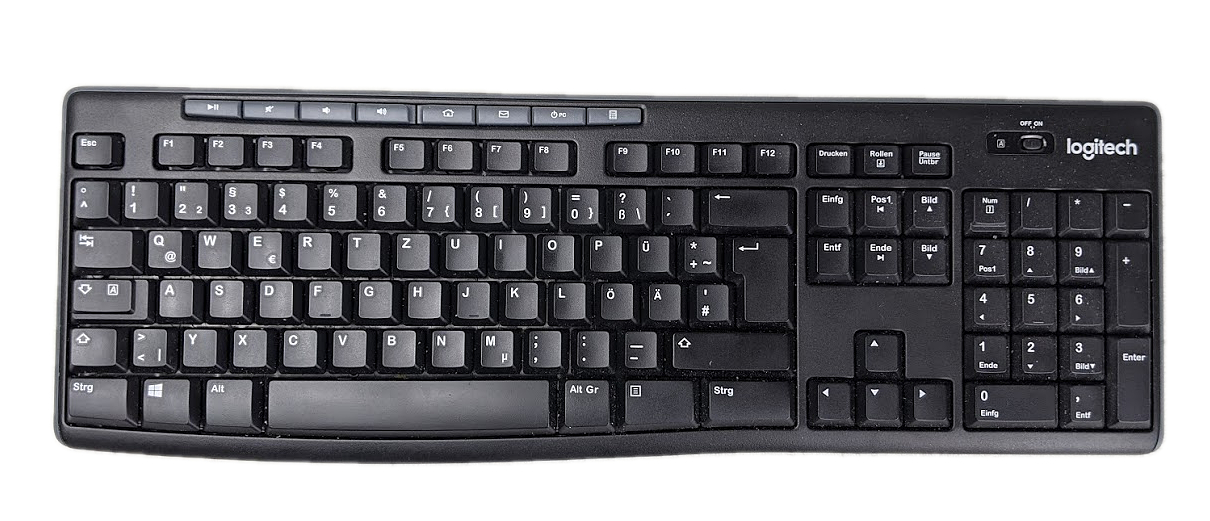 ?
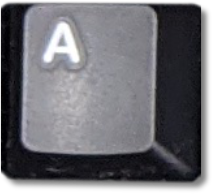 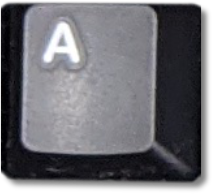 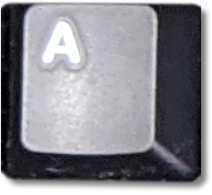 …
How many layouts are there?
26! = 4 * 1026
For comparison - stars in the universe: https://www.esa.int/Science_Exploration/Space_Science/Herschel/How_many_stars_are_there_in_the_Universe
Daniel Buschek
Intelligent Text Entry
4
Examples of Optimised Designs
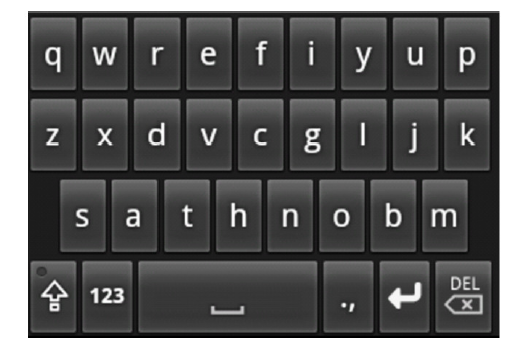 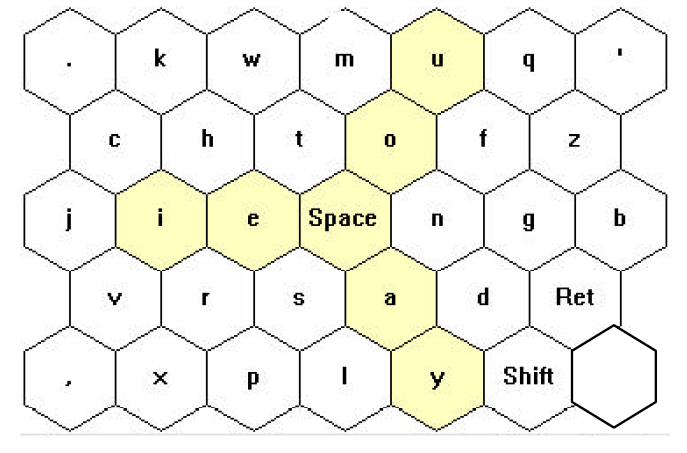 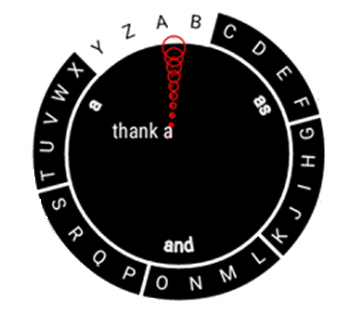 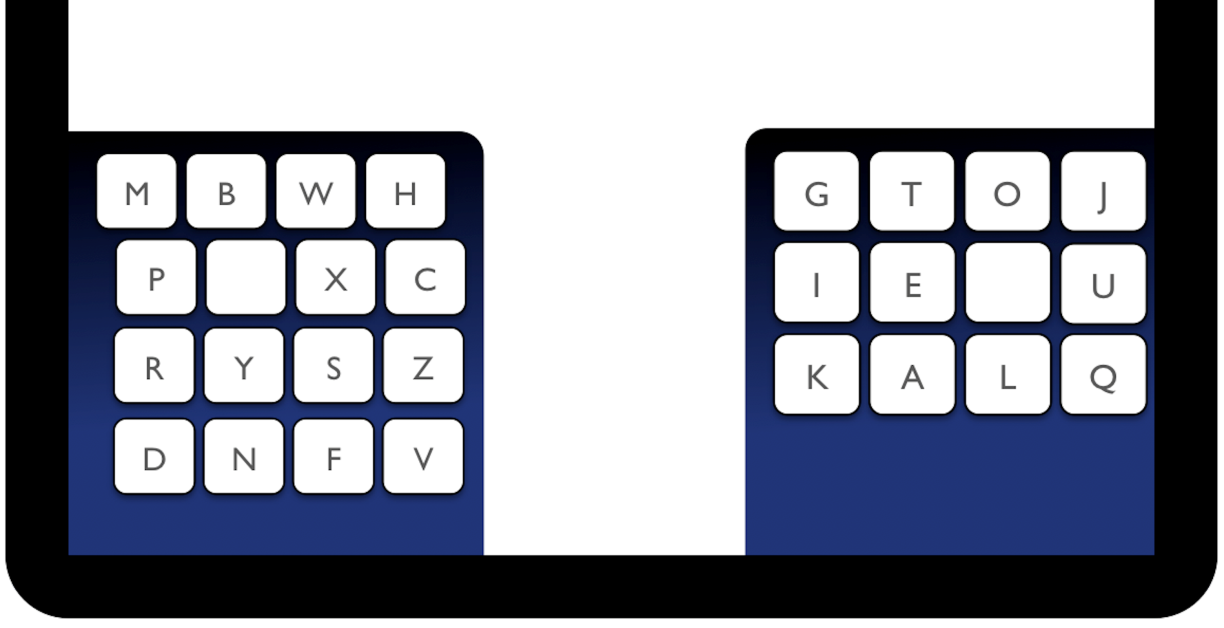 Zhai et al. 2000, Dunlop and Levine 2012, Oulasvirta et al. 2013, Gong et al. 2018
Daniel Buschek
Intelligent Text Entry
5
What is „optimal“?

Design space: Best among which options?

Design objective:Best for what?

Optimizer:How to find the best design?Best with which guarantees?


Daniel Buschek
Intelligent Text Entry
6
Design Space, formalised
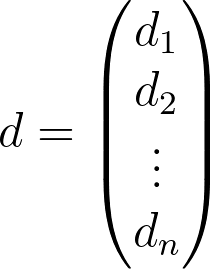 Design space D with n design variables
Daniel Buschek
Intelligent Text Entry
7
Design Space: Set of possible layouts
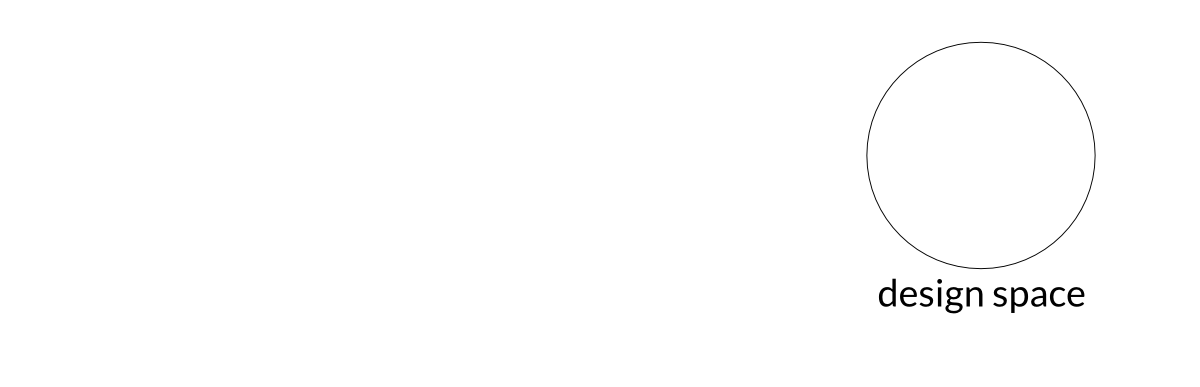 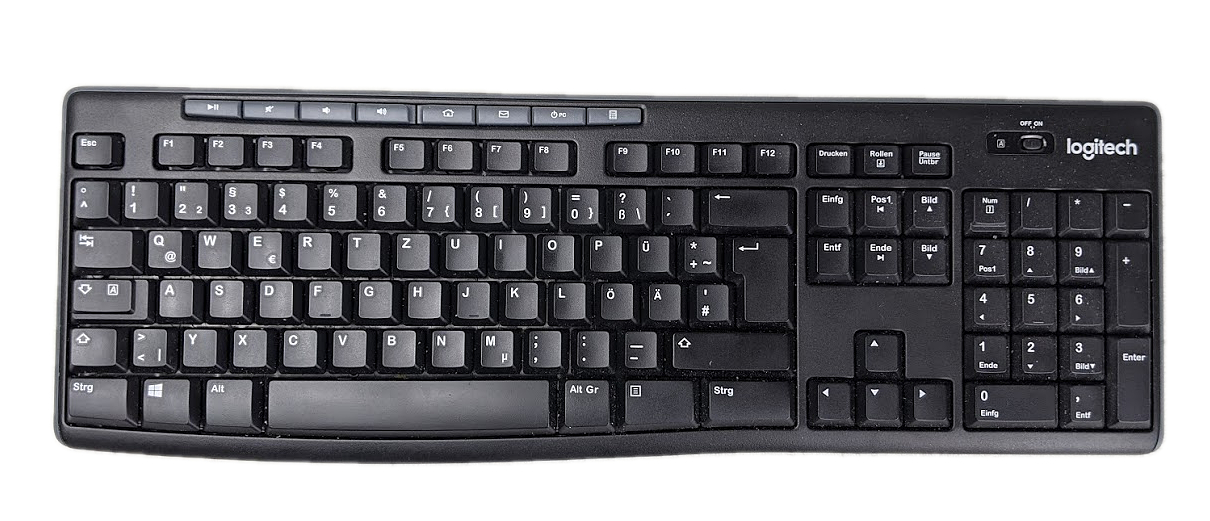 ?
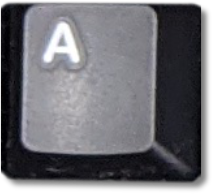 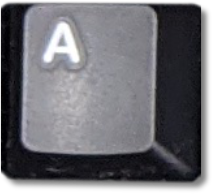 26! = 4 * 1026
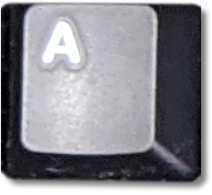 Daniel Buschek
Intelligent Text Entry
8
Objective Function: How to judge a layout?
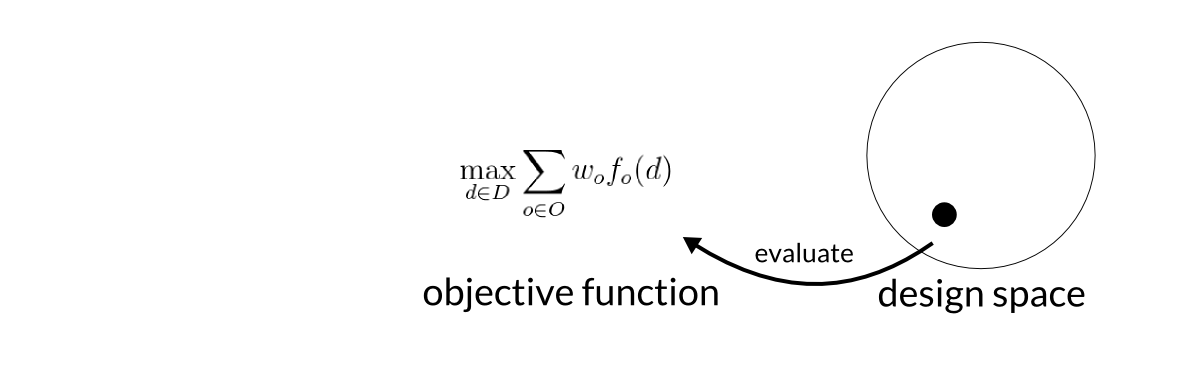 Daniel Buschek
Intelligent Text Entry
9
Objective Function: How to judge a layout?
Finger movement time (e.g. Fitts‘ law)


Language properties(e.g. bigram frequencies)
k1
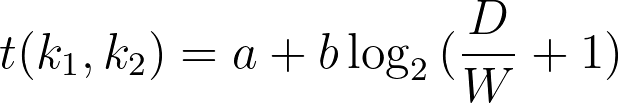 k2
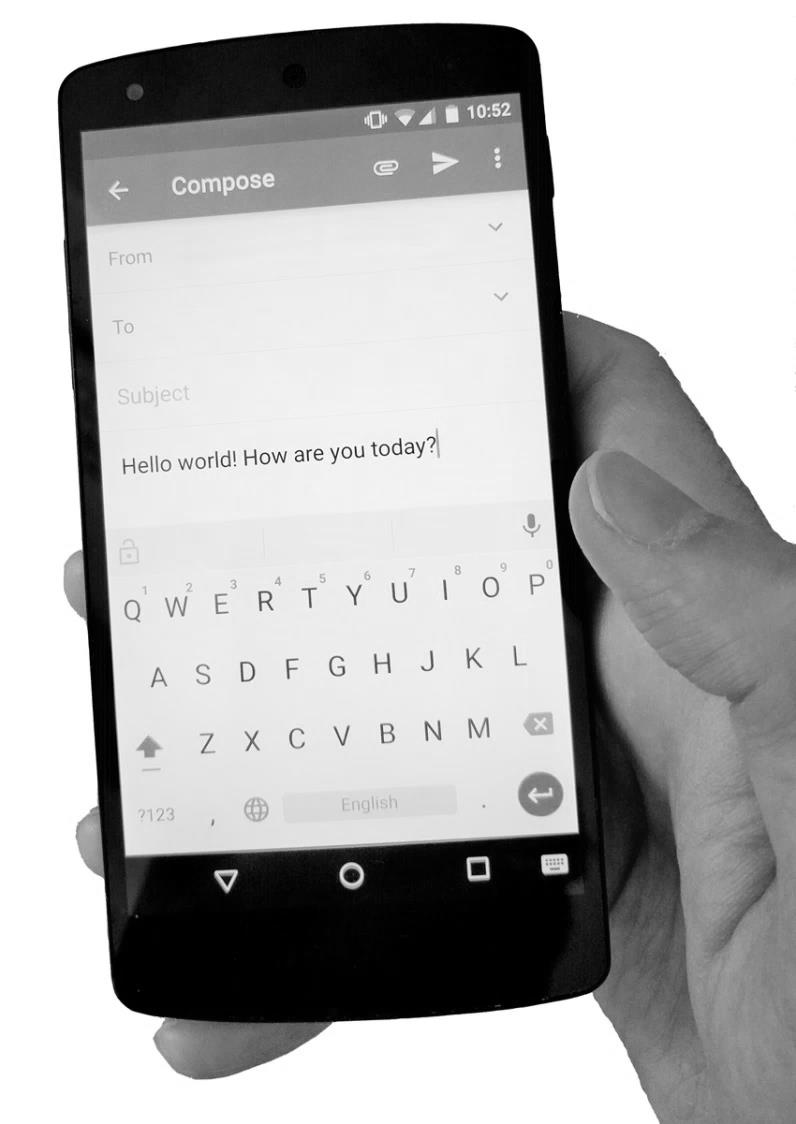 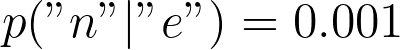 e.g.
Combined: mean time between two key presses
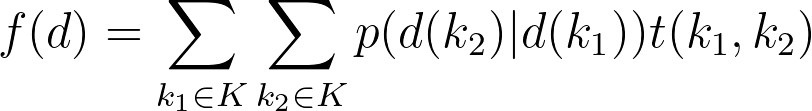 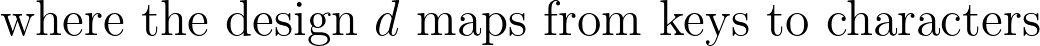 Daniel Buschek
Intelligent Text Entry
10
Optimizer: How to pick layouts?
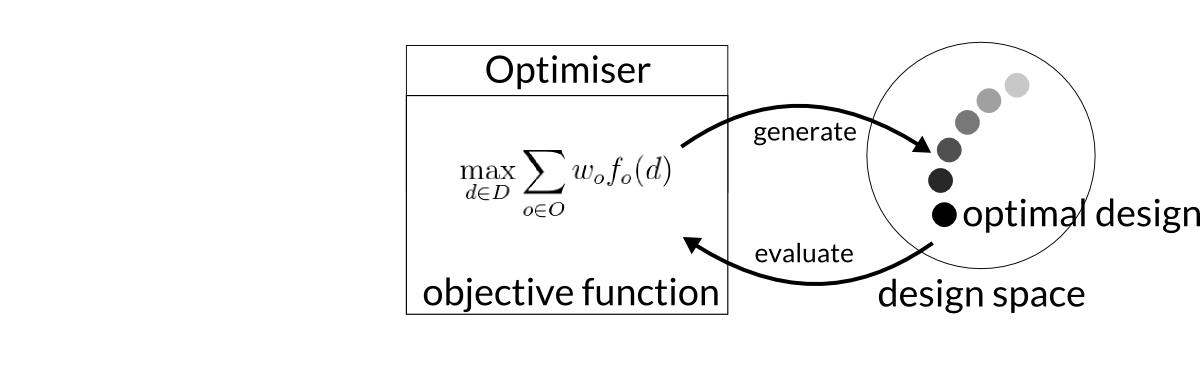 Daniel Buschek
Intelligent Text Entry
11
Design Task
e.g. keyboard layout optimization
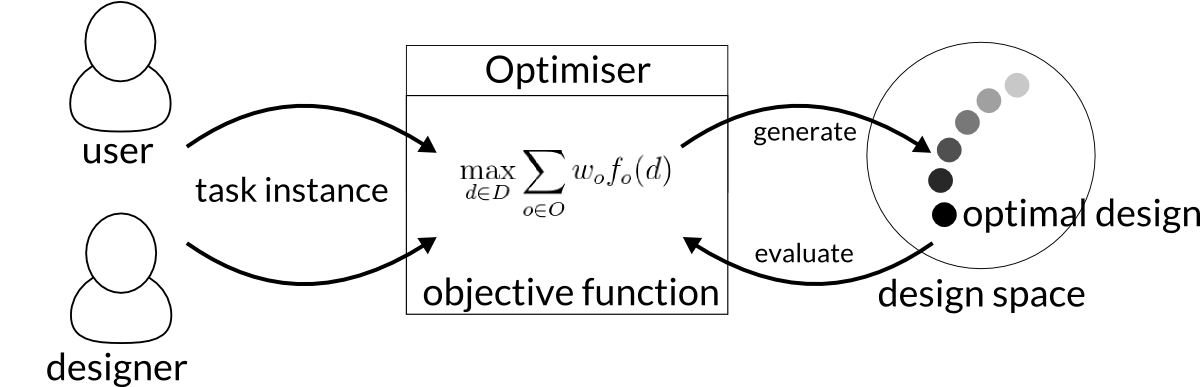 Daniel Buschek
Intelligent Text Entry
12
A Simple Optimizer
Can you think of a trivial optimizer?

Random Search:
Generate random design
Keep if better than current best design
Repeat
Daniel Buschek
Intelligent Text Entry
13
Optimization Landscape
Here: objective function (y) across two design parameters (x, z)
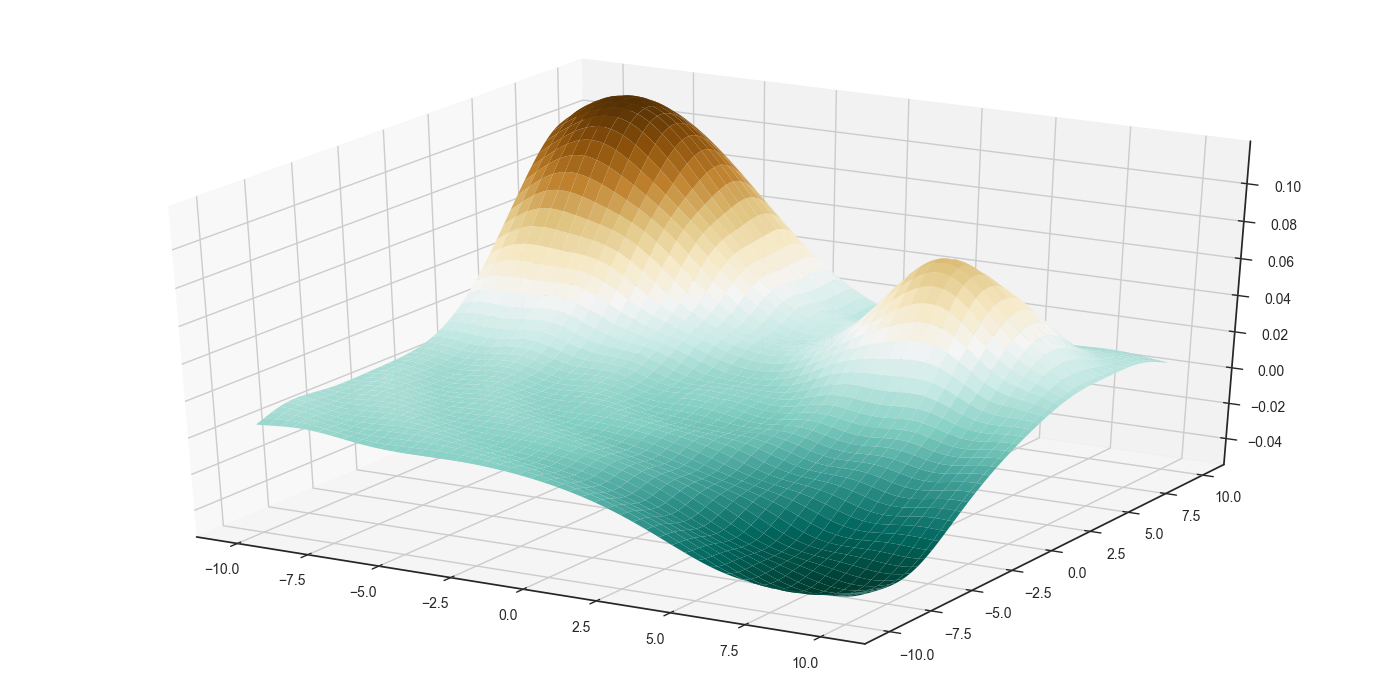 global maximum
local maximum
y
z
x
global minimum
Daniel Buschek
Intelligent Text Entry
14
Random Guessing
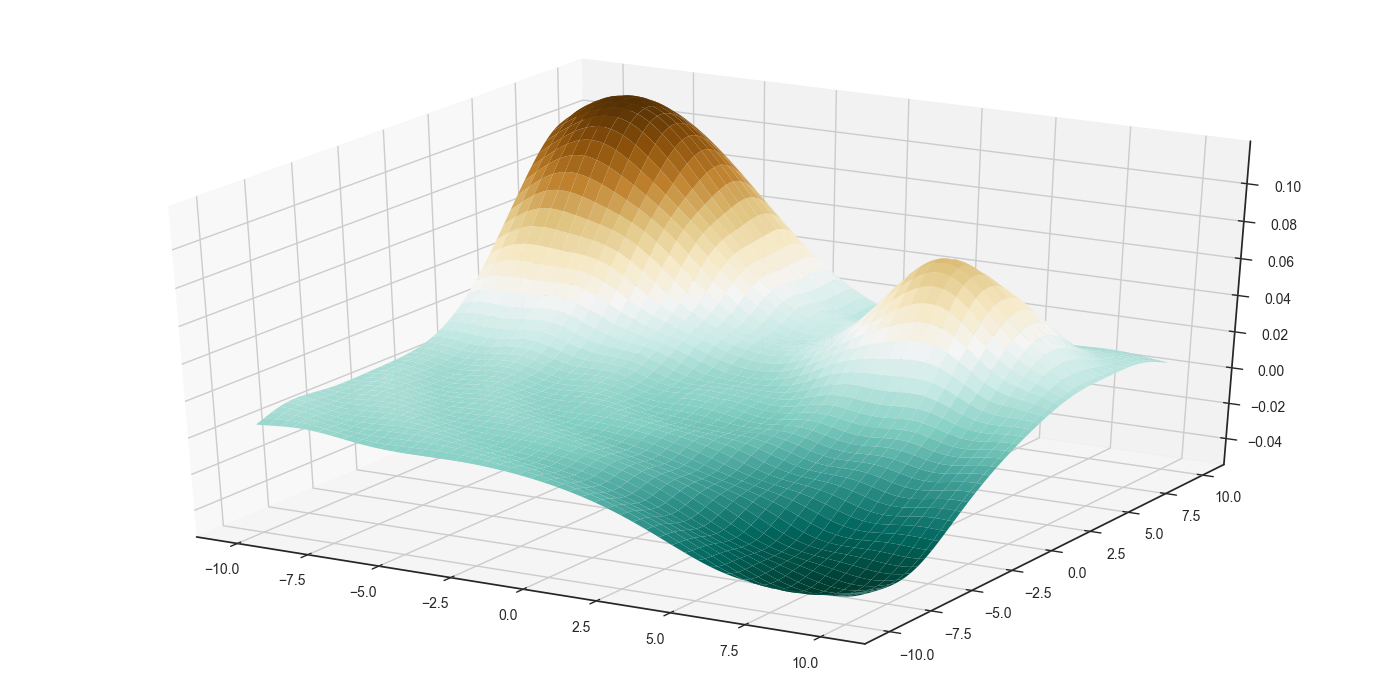 Daniel Buschek
Intelligent Text Entry
15
Optimizers
Heuristic methods (e.g. Simulated Annealing)
 Flexible
 Not guaranteed to find global optimum

Exact methods (e.g. Integer Programming)
 Guarantees
 Less flexible objectives
Daniel Buschek
Intelligent Text Entry
16
Example: Simulated Annealing
Metaphor: shaping hot metal
Flexible at beginning (exploration)
Gradually more rigid as it “cools down” (exploitation)
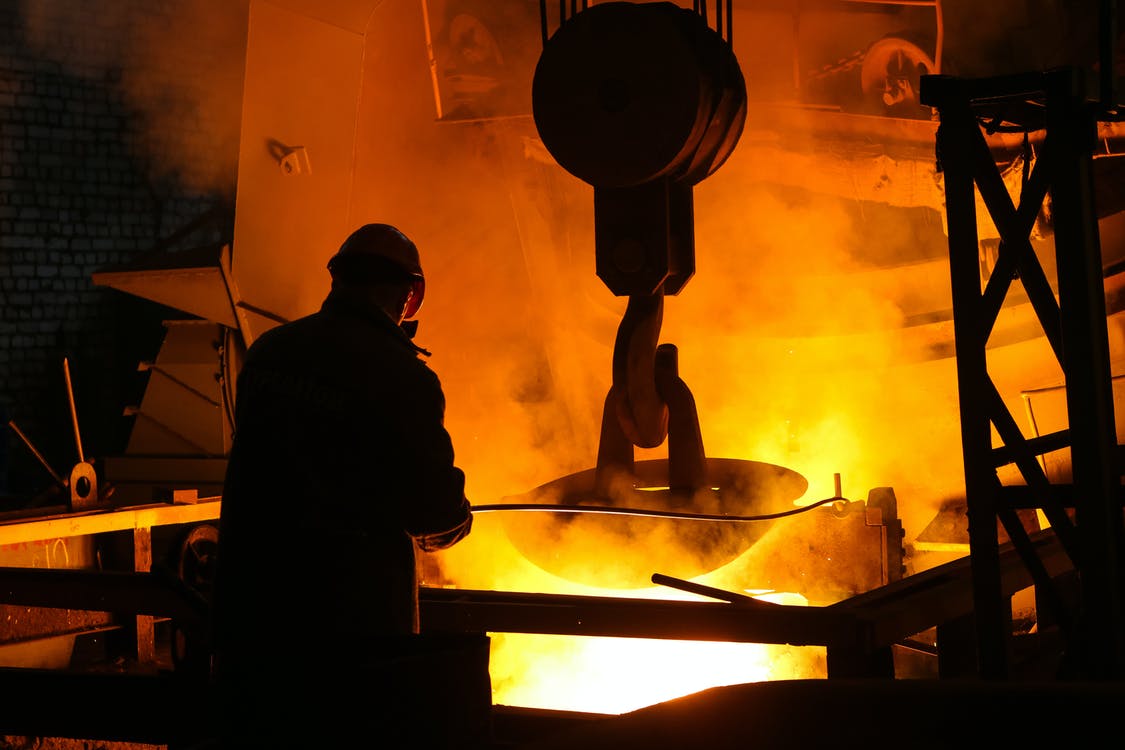 Photo by Kateryna Babaieva
For i=0 to N:
	reduce temperature T
	generate neighbor design
	if better: go to neighbor
	else: still go with chance relative to T
Daniel Buschek
Intelligent Text Entry
17
Simulated Annealing
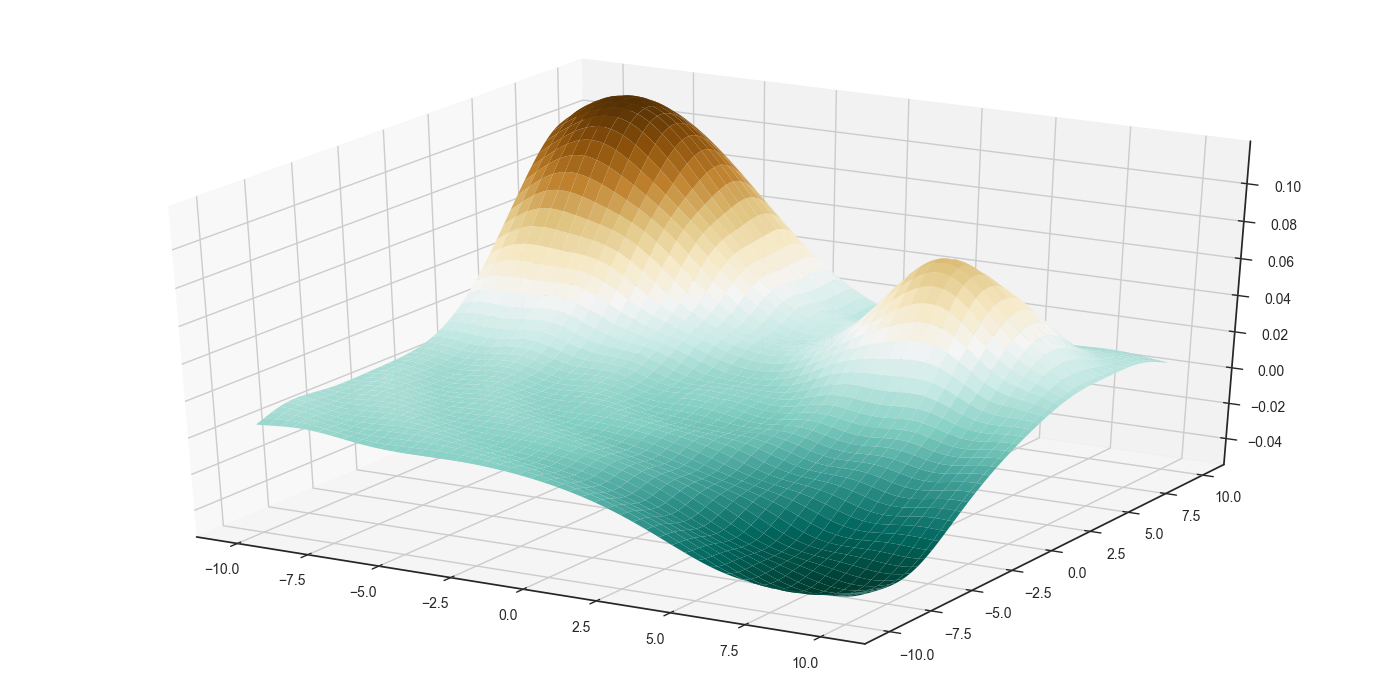 Daniel Buschek
Intelligent Text Entry
18
Example Results
“aero”
found with Simulated Annealing
“boxpum”
found with random search
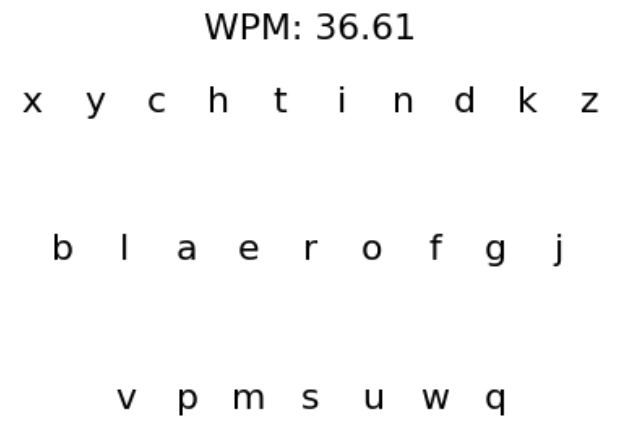 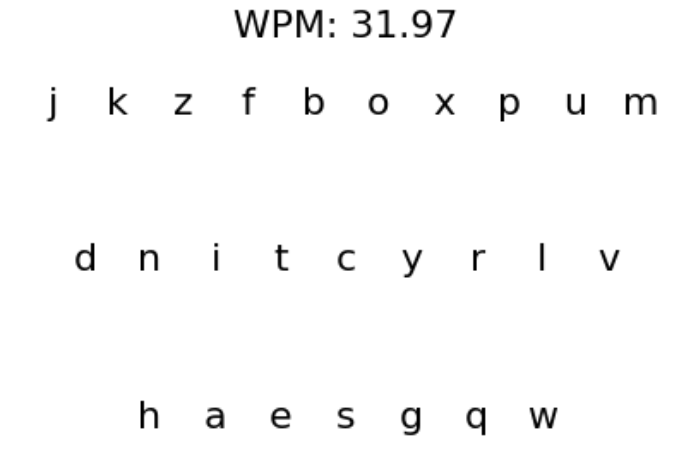 Challenge – can you find a better layout than “aero”?Use the provided python notebook as a starting point.
Daniel Buschek
Intelligent Text Entry
19
Example Results
With a modified objective function
“chat”
found with Simulated Annealing
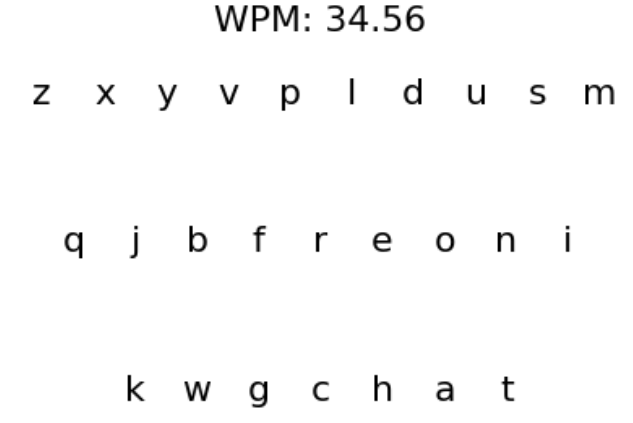 What was this layout optimized for?

 Typing with right thumb, reduce thumb stretching
Daniel Buschek
Intelligent Text Entry
20
Potential of Optimization-based Design
Obtaining information on the design problem and a formal specification
Exploring a large design space comprehensively
Improving quality and robustness of designs
Estimating possible improvements
Supporting human designers 
Optimization during use, personalised UIs

Requires: Models of user behaviour, formal problem definition / objective function, computational capacity, …
Daniel Buschek
Intelligent Text Entry
21
Questions & Discussion
Name and explain the key components of optimization-based UI design.
How can designers influence obtained designs in this approach?
Explain Simulated Annealing. Can you consider a design resulting from this method as „optimal“? Why (not)?

If it is possible to find better designs than QWERTY, why are we not using them widely?
Beyond keyboard layouts, which other UI design problems could be addressed with this approach? And which are hard to address in this way?
Daniel Buschek
Intelligent Text Entry
22
References
Dunlop, M., & Levine, J. (2012). Multidimensional pareto optimization of touchscreen keyboards for speed, familiarity and improved spell checking. Proceedings of the SIGCHI Conference on Human Factors in Computing Systems, 2669–2678. https://doi.org/10.1145/2207676.2208659
Gong, J., Xu, Z., Guo, Q., Seyed, T., Chen, X. „Anthony“, Bi, X., & Yang, X.-D. (2018). WrisText: One-handed Text Entry on Smartwatch using Wrist Gestures. Proceedings of the 2018 CHI Conference on Human Factors in Computing Systems  - CHI ’18, 1–14. https://doi.org/10.1145/3173574.3173755
Oulasvirta, A., Reichel, A., Li, W., Zhang, Y., Bachynskyi, M., Vertanen, K., & Kristensson, P. O. (2013). Improving two-thumb text entry on touchscreen devices. Proceedings of the SIGCHI Conference on Human Factors in Computing Systems, 2765–2774. https://doi.org/10.1145/2470654.2481383
Zhai, S., Hunter, M., & Smith, B. A. (2000). The metropolis keyboard—An exploration of quantitative techniques for virtual keyboard design. Proceedings of the 13th Annual ACM Symposium on User Interface Software and Technology  - UIST ’00, 119–128. https://doi.org/10.1145/354401.354424

Further Reading:
Oulasvirta, A., Dayama, N. R., Shiripour, M., John, M., & Karrenbauer, A. (2020). Combinatorial Optimization of Graphical User Interface Designs. Proceedings of the IEEE, 108(3), 434–464. https://doi.org/10.1109/JPROC.2020.2969687
Simon, H. A. (1969). The sciences of the artificial. The MIT Press.
Daniel Buschek
Intelligent Text Entry
23
License
This file is licensed under the Creative Commons Attribution-Share Alike 4.0 (CC BY-SA) license:
https://creativecommons.org/licenses/by-sa/4.0
Attribution: Daniel Buschek
For more content see: https://iui-lecture.org
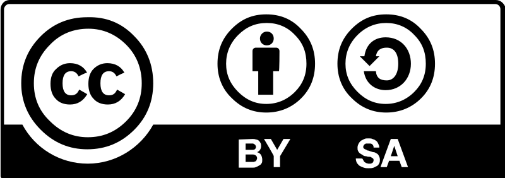 Daniel Buschek
24